BOlševická revoluce
v rusku
Rusko
velké sociální rozdíly a problémy
zaostalé rolnictvo, velká chudoba, nevzdělanost
rychlá modernizace
růst  dělnictva, 
až do 1905 samoděržaví, poté omezené pravomoci Dumy (parlament)
bolševici 
V. I. Lenin
revoluce bez ohledu na sílu dělníků, důraz na organizovanou stranu revolucionářů
Rusko na počátku války
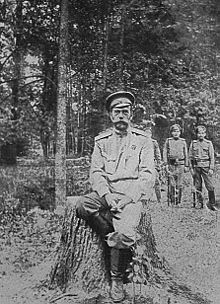 Rusko bojovalo na straně Dohody.
válka zhoršila bídu většiny obyvatel a vedla k revoluci
car Mikuláš II.
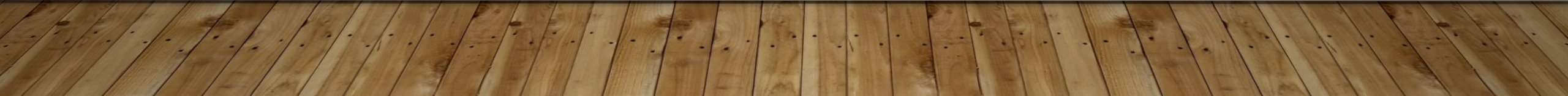 průběh války
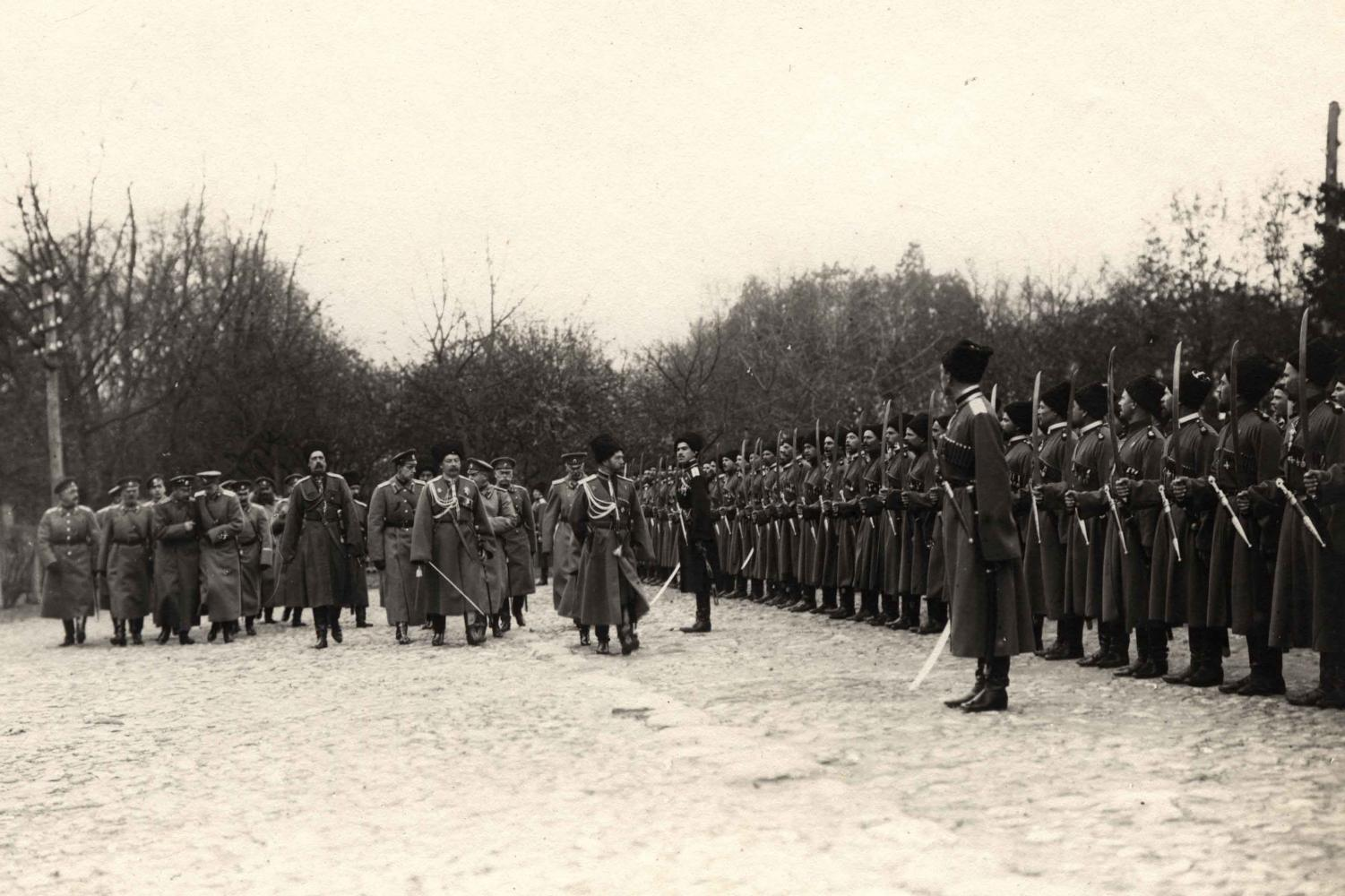 špatní velitelé
nedůvěra k carovi 
nedostatečná výzbroj vojáků
problémy se zásobováním
nedostatek kvalitních silnic
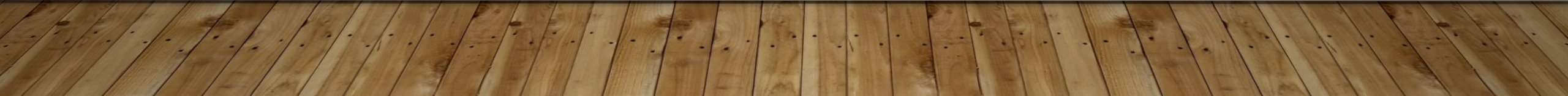 únor 1917 – zánik monarchie
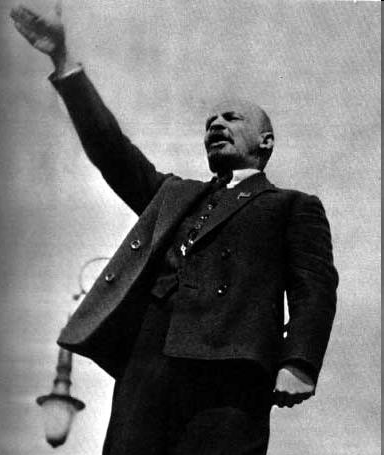 únorová revoluce: únorové protesty v Petrohradu  abdikace cara
vzestup bolševiků 
podpora Německa
populismus
V. I. Lenin – heslo Všechnu moc sovětům, půdu rolníkům, okamžitý mír
V. I. Lenin
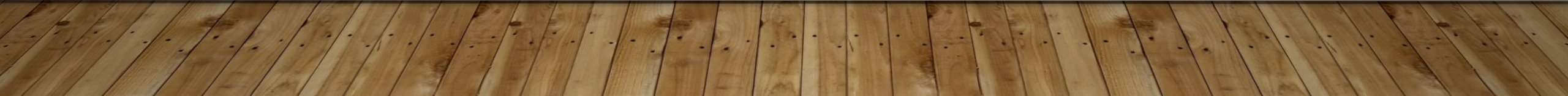 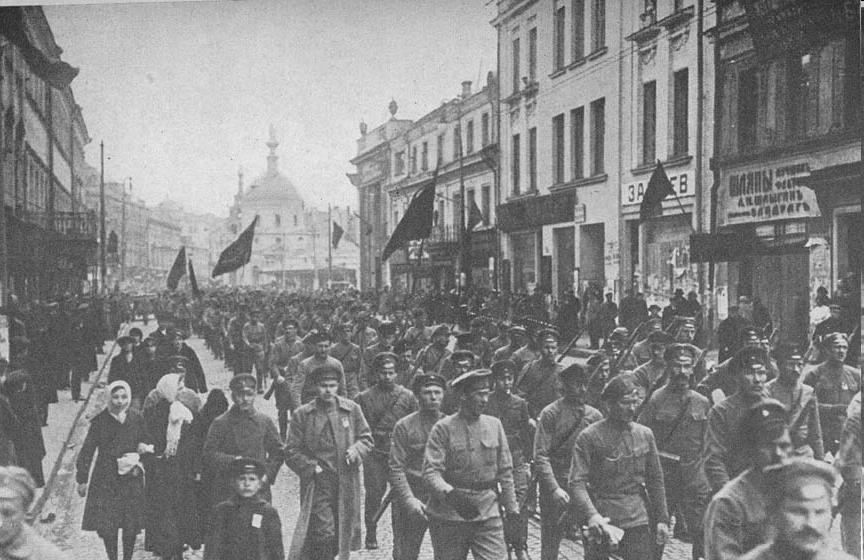 říjnová revoluce
říjnová revoluce: 25. října (podle juliánského kalendáře, podle gregoriánského 7. listopadu)
 bolševický převrat
obsazena významná místa v hl. městě Petrohradě
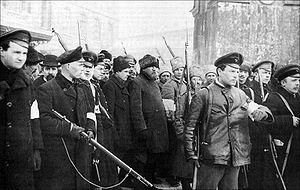 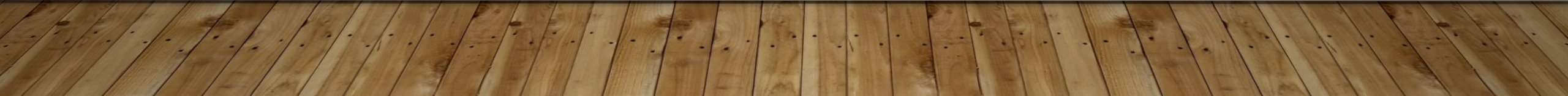 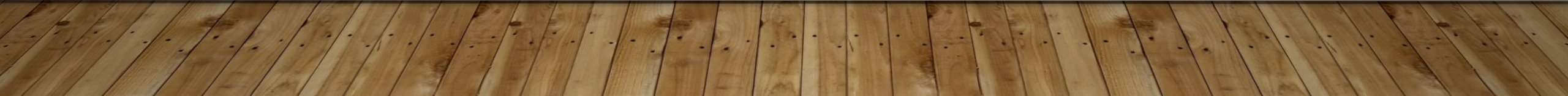 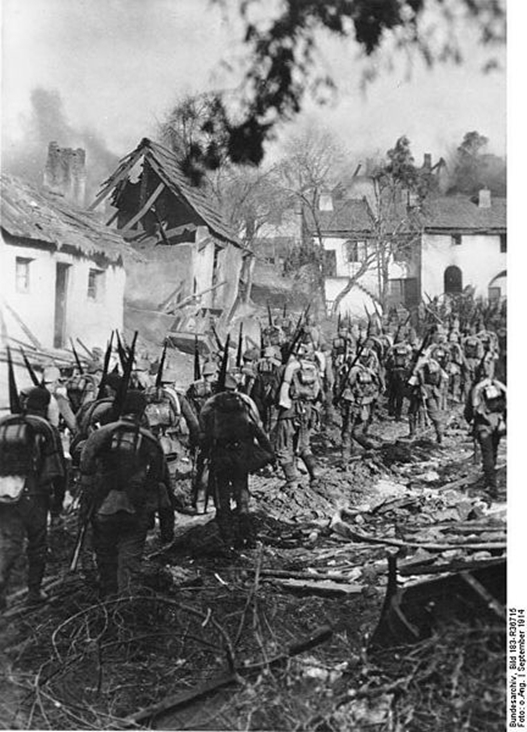 Uzavření míru
3. března 1918  podepsalo Rusko Brestlitevský mír (s Německem a R-U) a přestalo válčit
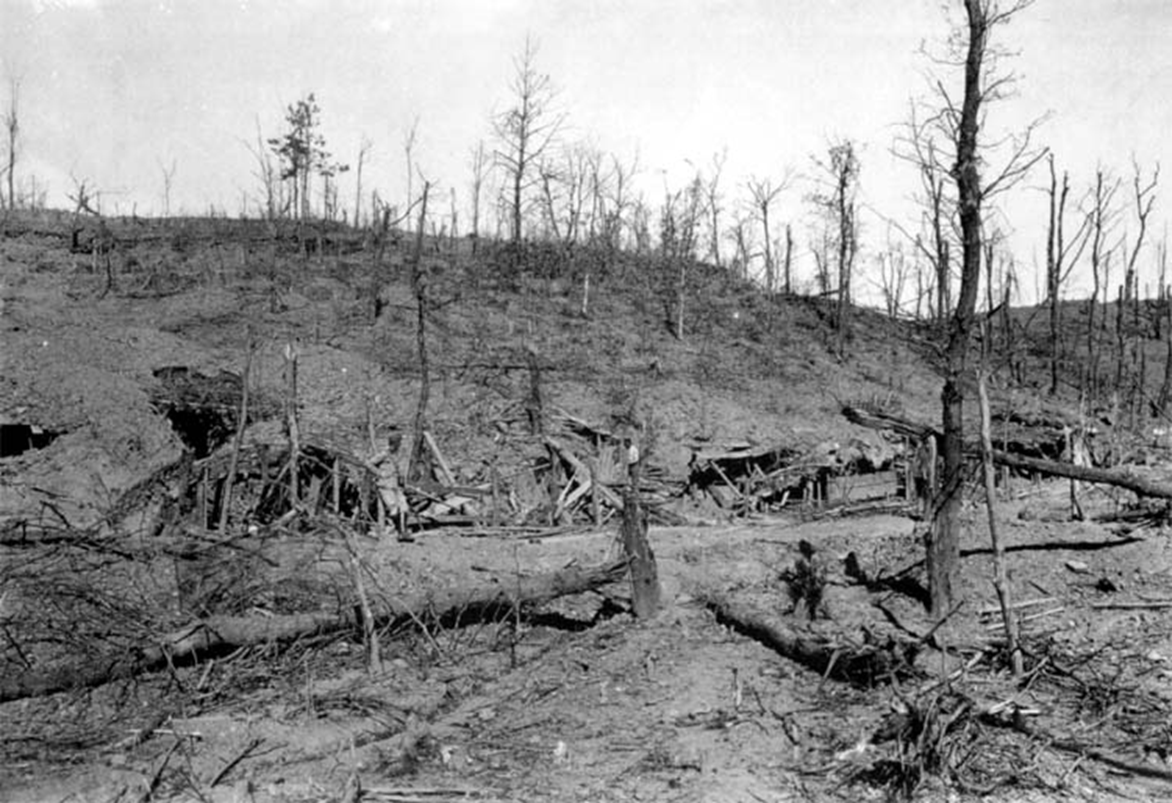 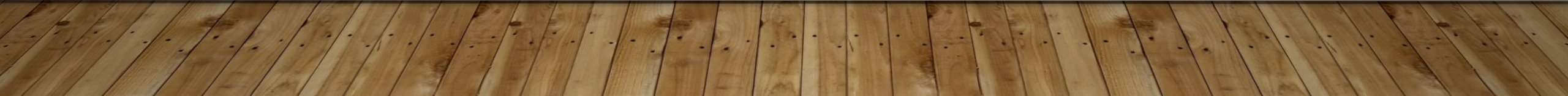 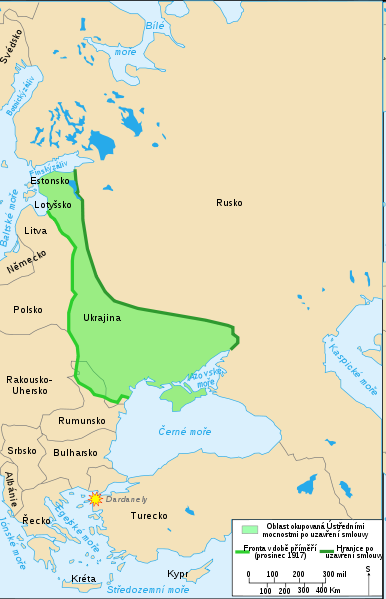 brestlitevská dohoda
Rusko: významné územní ztráty zhruba: 1 milion km2 (Finsko, Pobaltí, část Polska, Ukrajinu, Bělorusko a Besarábii) 
německé armády byly přesunuty na západní frontu, kde chtěly rozhodnout válku
Dohoda byla oslabena, avšak mohla se spolehnout na nového spojence USA
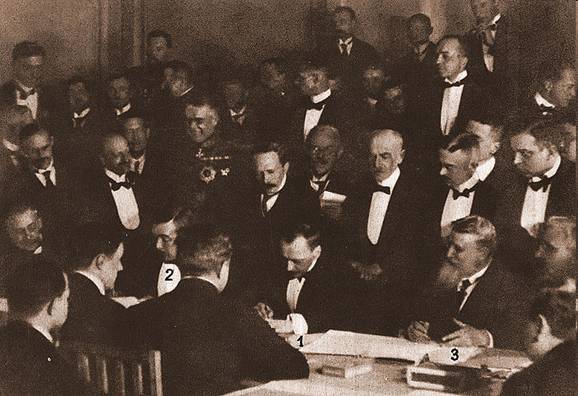 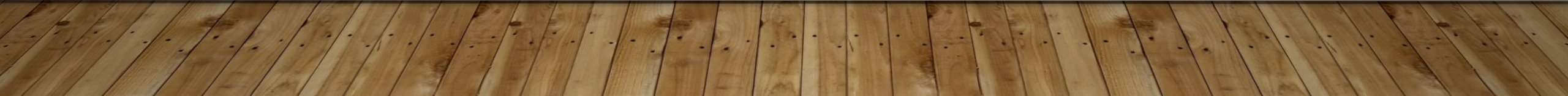 po podepsání míru
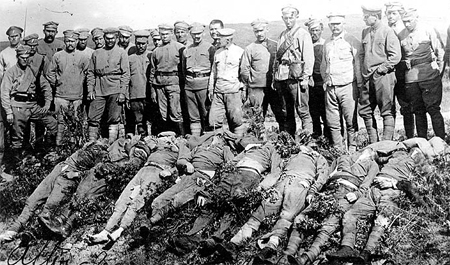 Bolševici upřeli pozornost na upevnění své moci v Rusku a změn ve společnosti v duchu komunistické ideologie
Bolševici nastolili vládu jedné strany a tvrdě likvidovali své odpůrce
všechny podniky byly zestátněny
likvidace bohatých
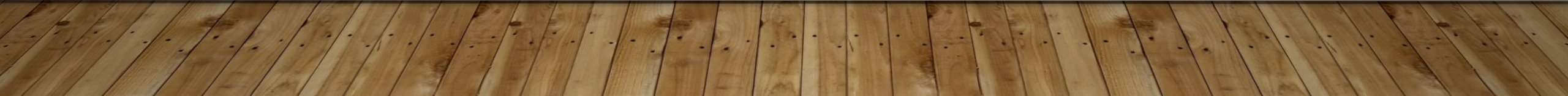 1918 vyvraždění carské rodiny
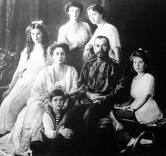 červenec 
Jekatěrinburg
postříleni bolševiky
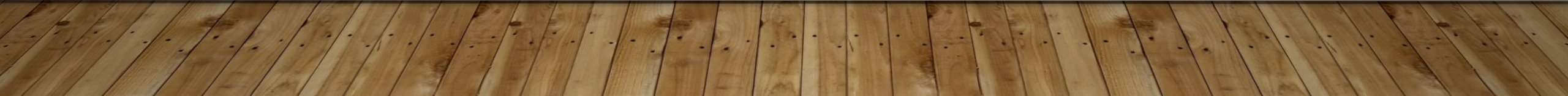 zápis
RUsko
velké sociální rozdíly a problémy
zaostalé rolnictvo, velká chudoba, nevzdělanost
bojovalo na straně Dohody.
špatní velitelé, nedůvěra k carovi, nedostatečná výzbroj vojáků, problémy se zásobováním
válka zhoršila bídu většiny obyvatel a vedla k revoluci
únorová revoluce: únorové protesty v Petrohradu  abdikace cara
vzestup bolševiků 
podpora Německa
populismus
zápis
RUsko
říjnová revoluce: 25. října (podle juliánského kalendáře, podle gregoriánského 7. listopadu)
bolševický převrat
obsazena významná místa v hl. městě Petrohradě
3. března 1918  podepsalo Rusko Brestlitevský mír (s Německem a R-U) a přestalo válčit
v Rusku a změny ve společnosti v duchu komunistické ideologie
vláda jedné strany, likvidování odpůrců
všechny podniky byly zestátněny
1918 – vyvražděna carská rodina
pokyny pro práci, další zdroje
opsat zápis, vyfotit, zaslat do 14. 6. na ksandova.jitka@zsbrve.cz
učebnice s. 139 – 138